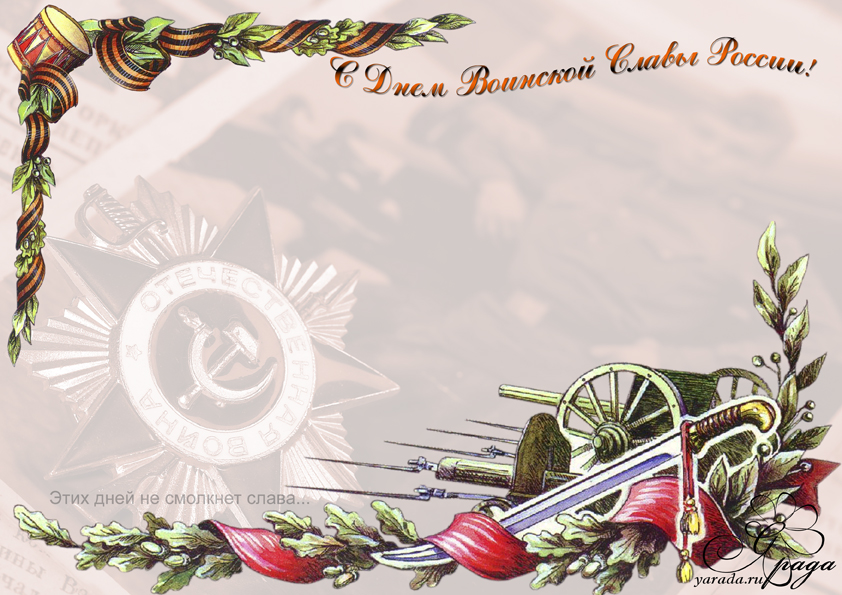 «Рыцарский турнир»
Игра-соревнование
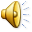 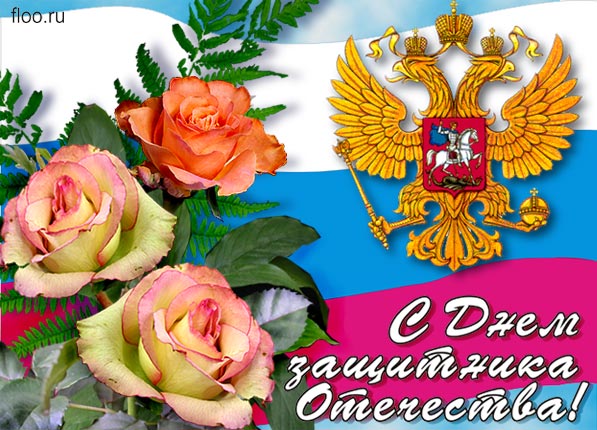 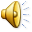 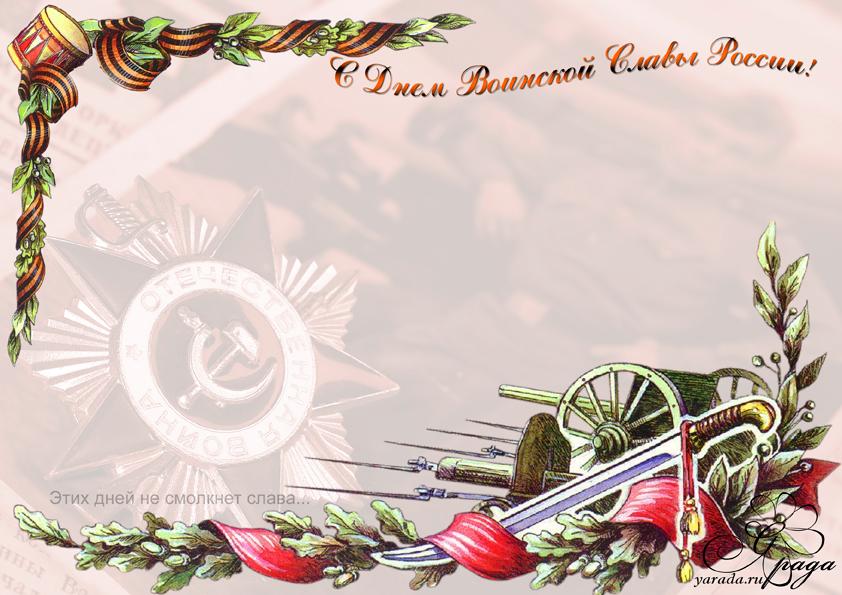 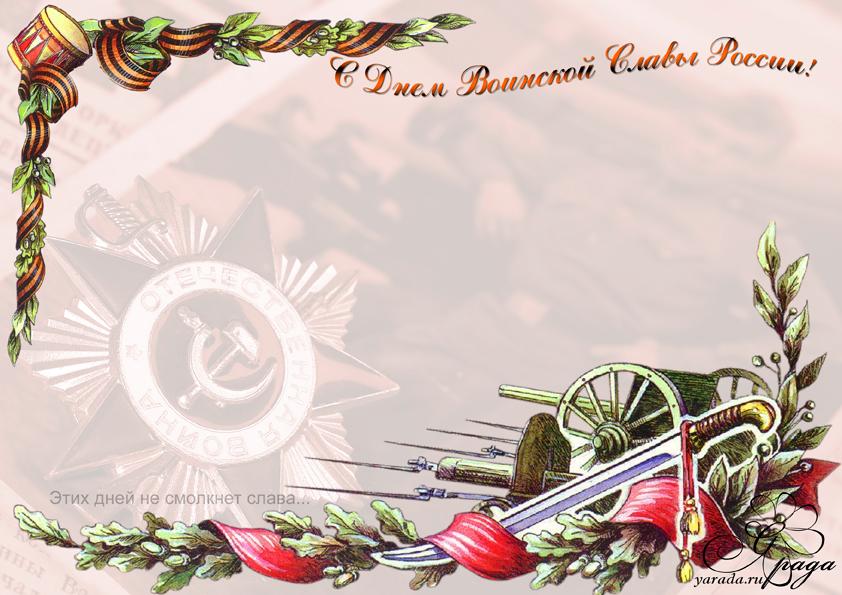 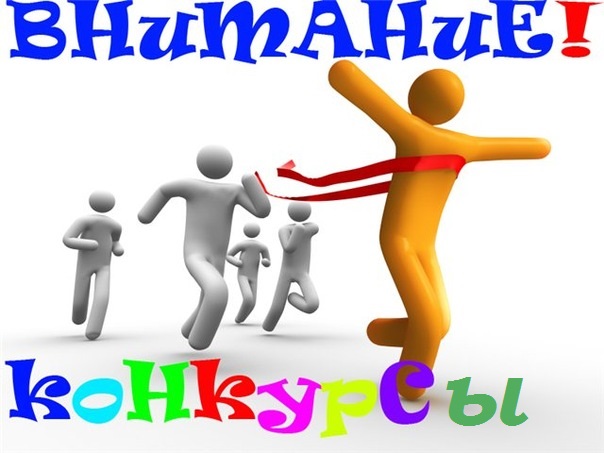 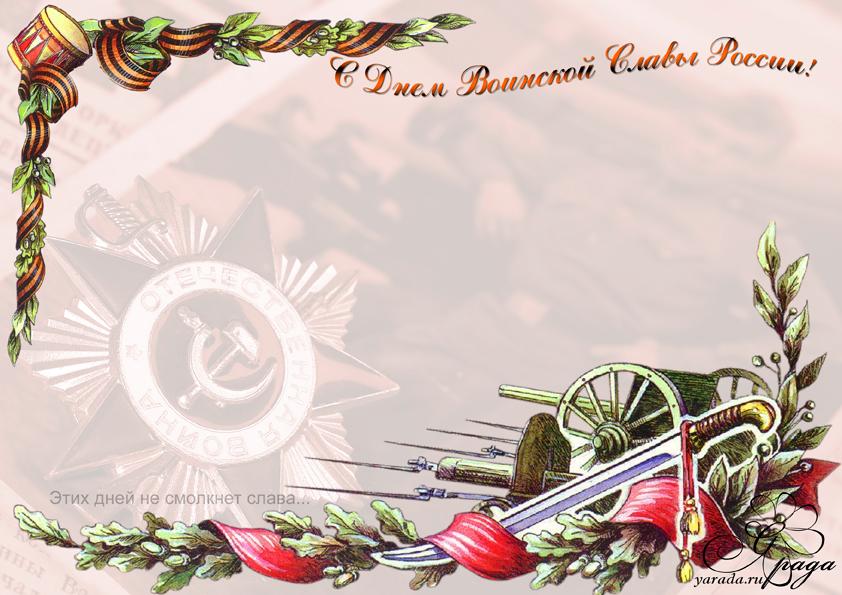 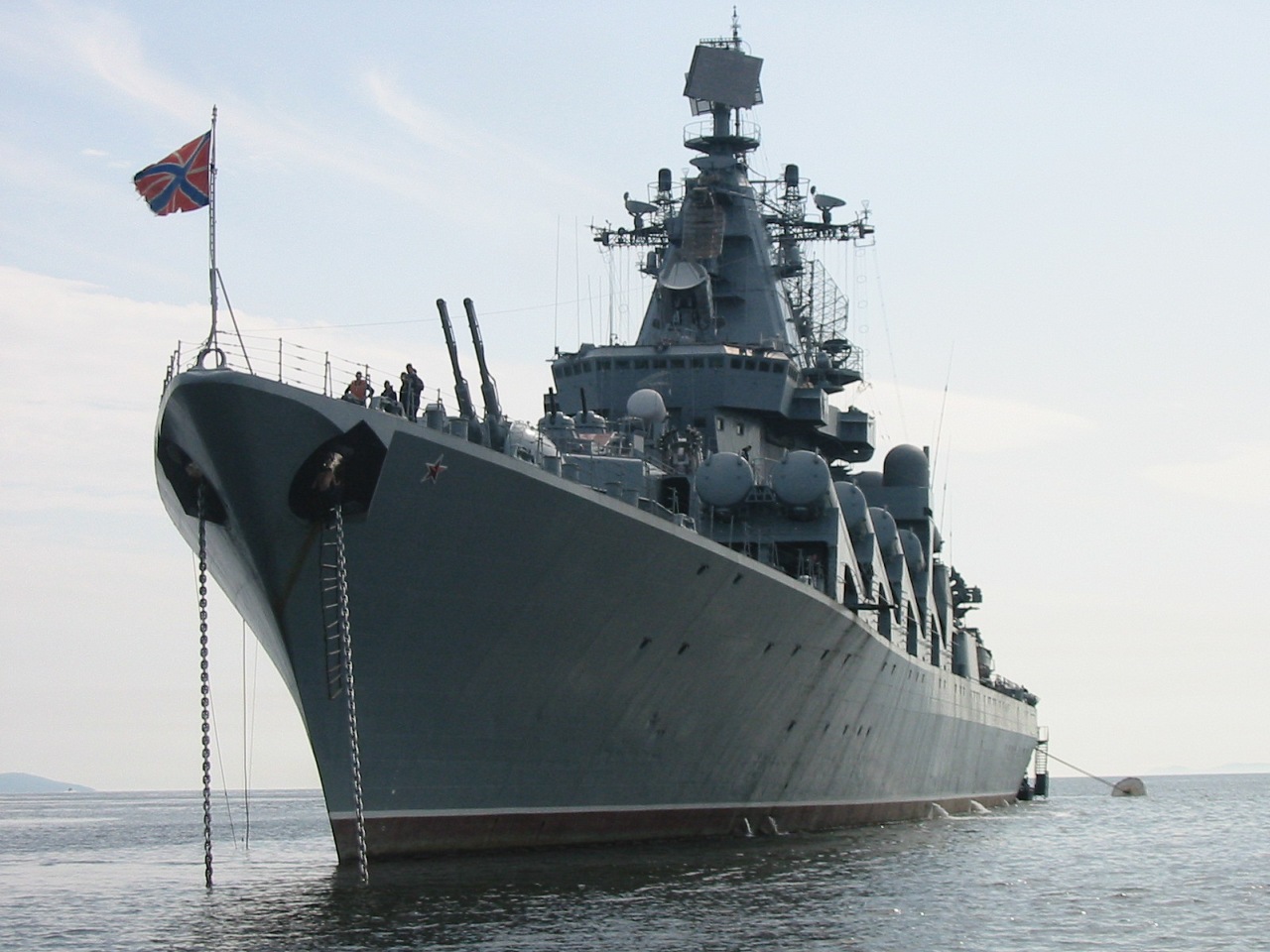 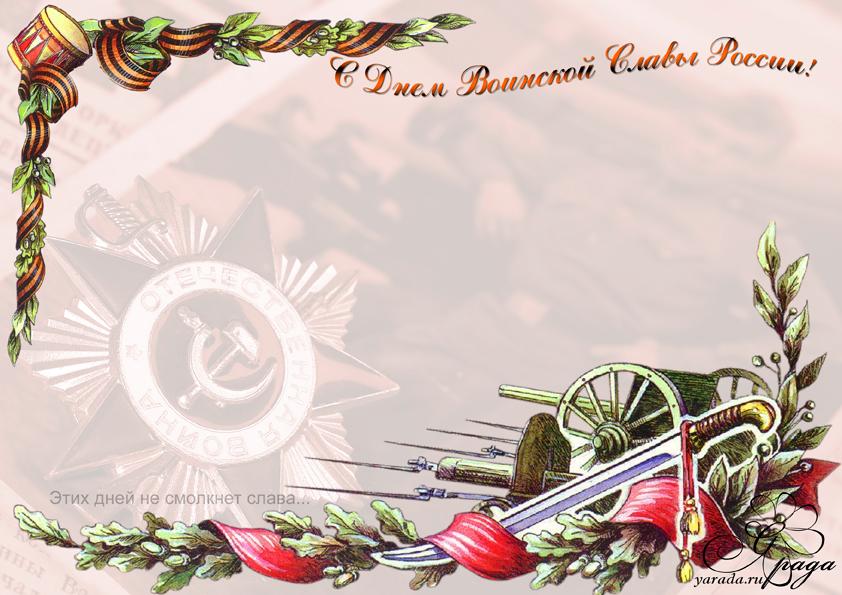 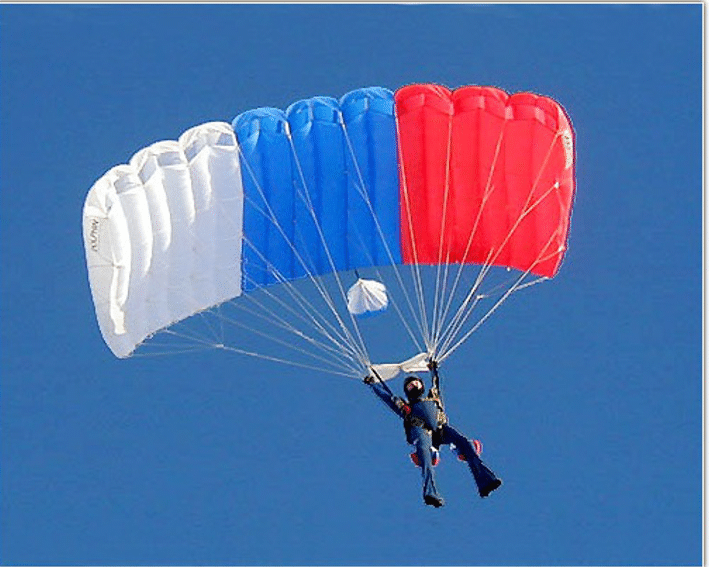 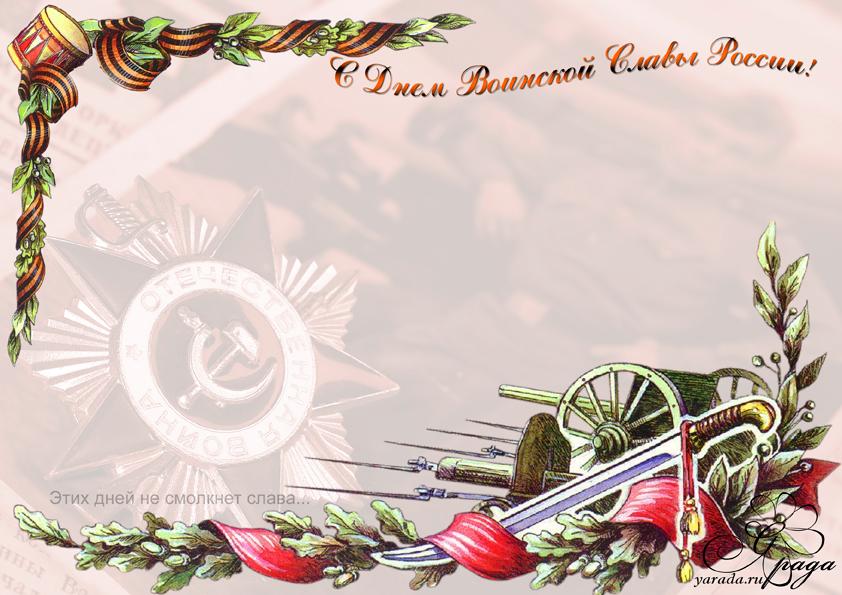 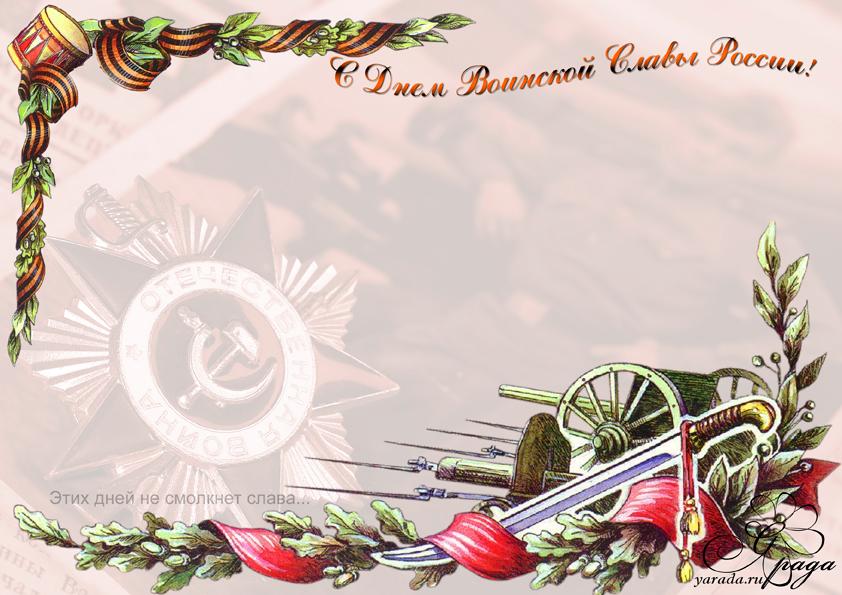 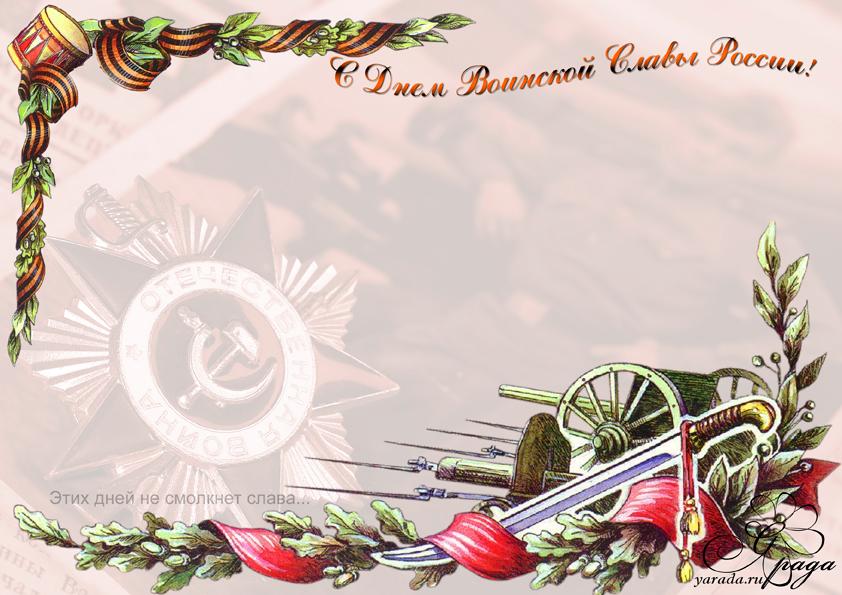 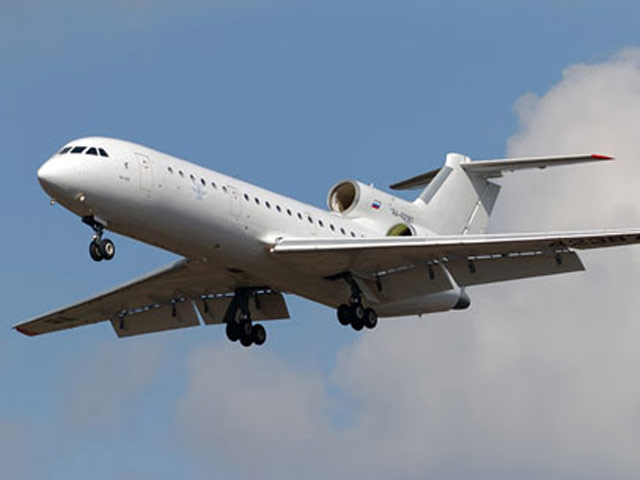 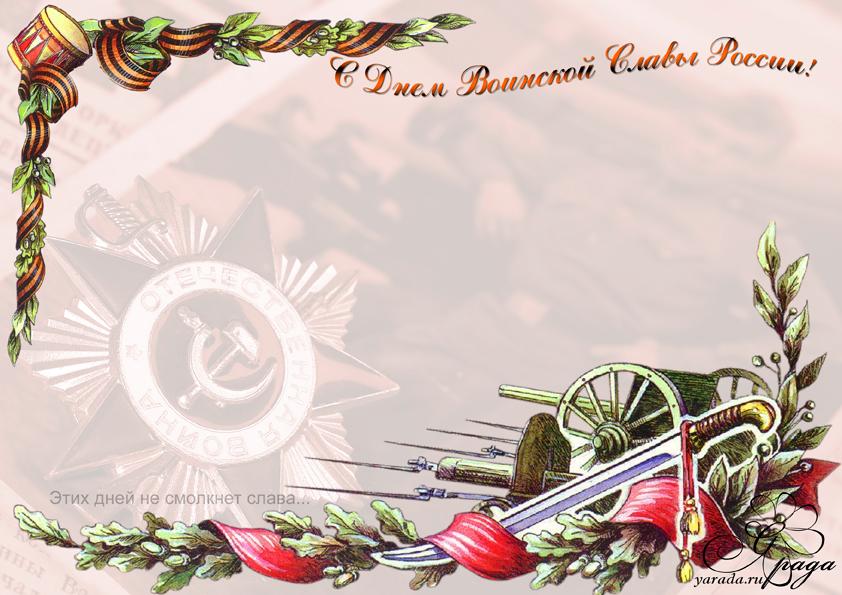 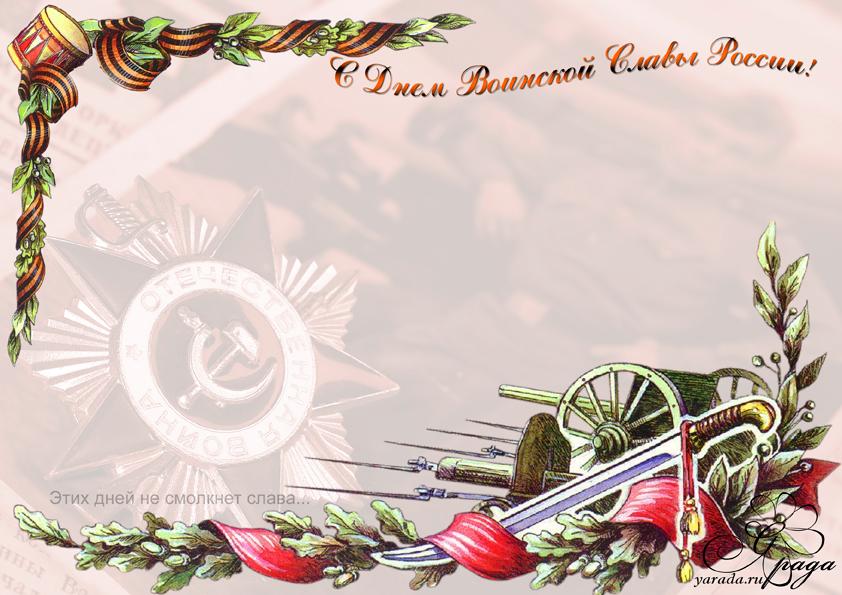 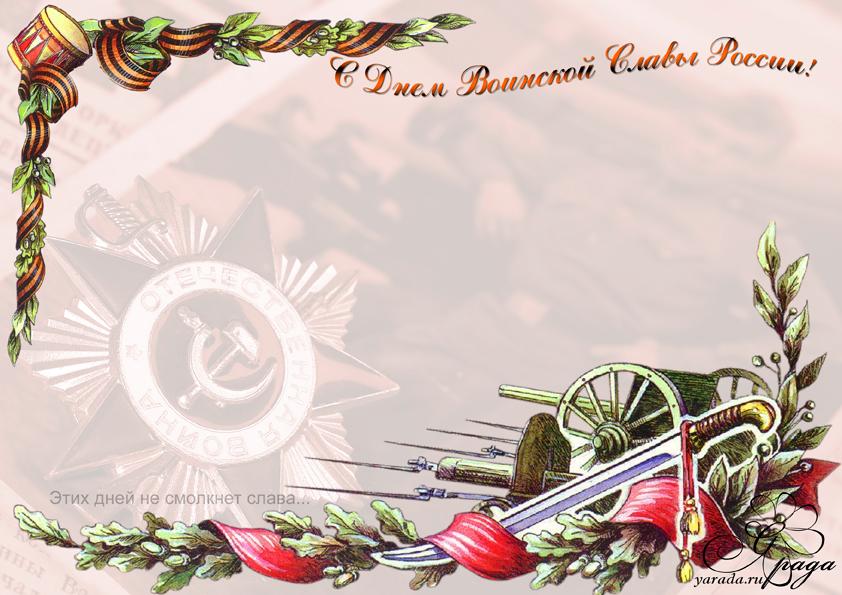 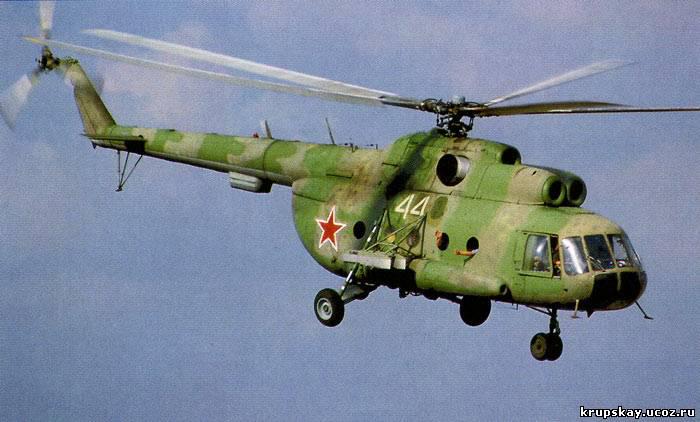 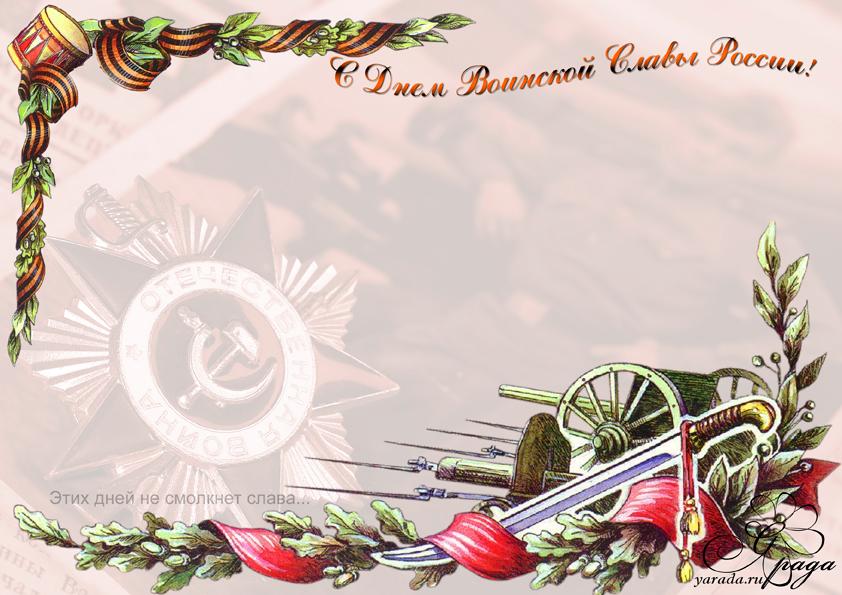 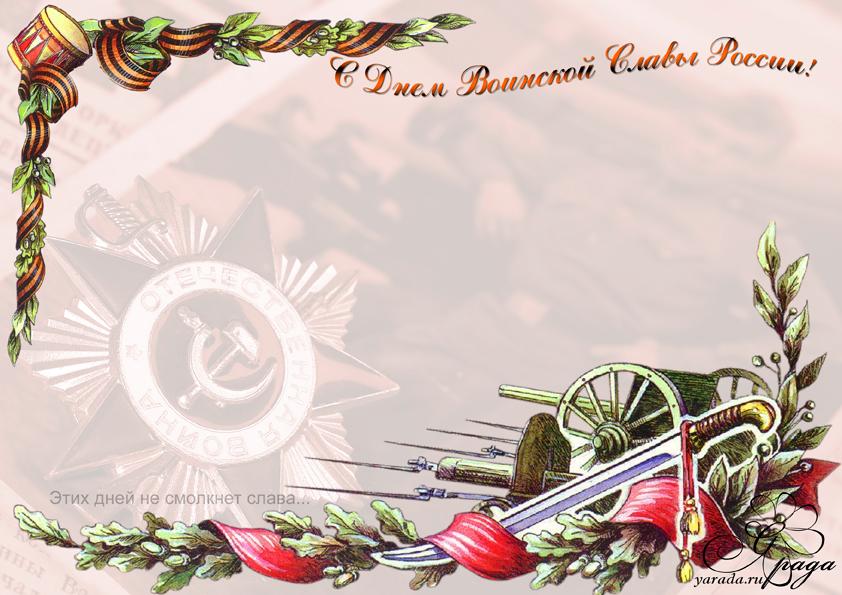 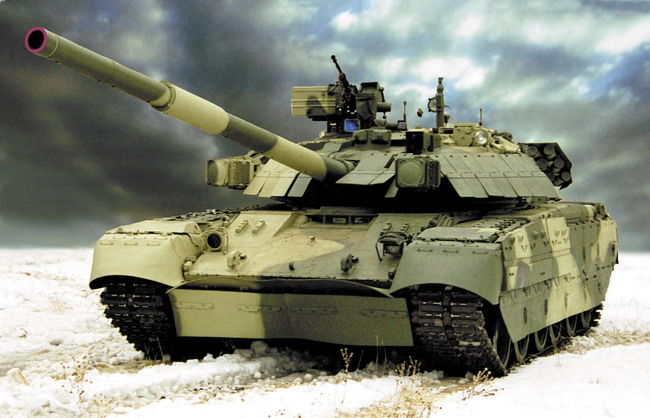 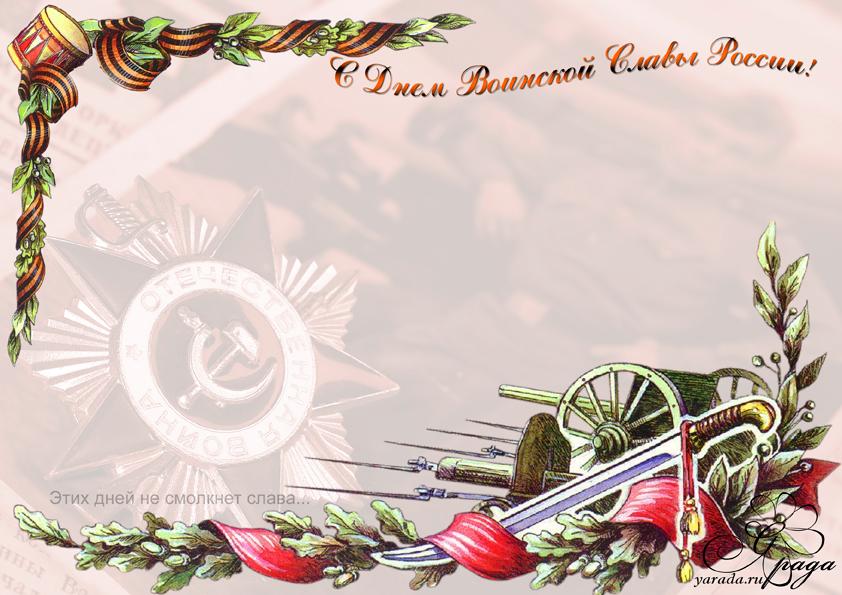 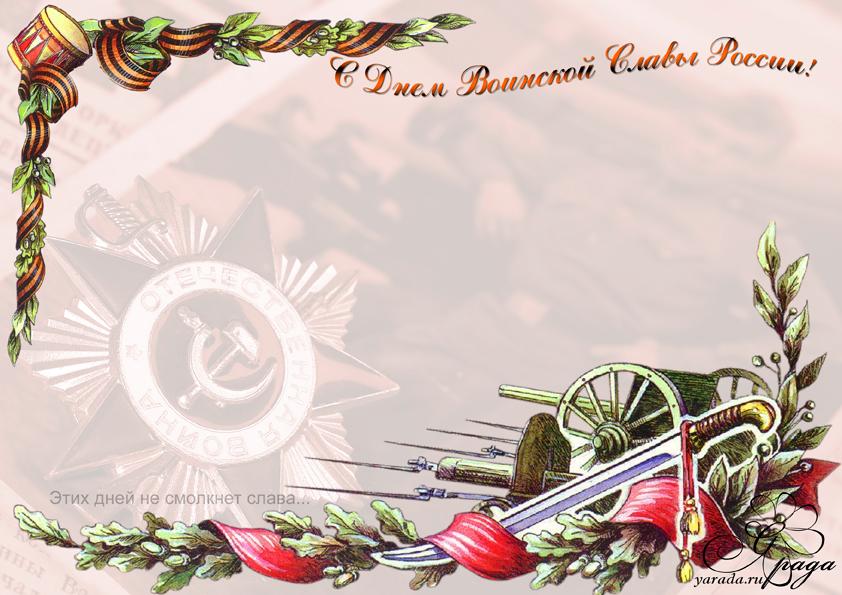 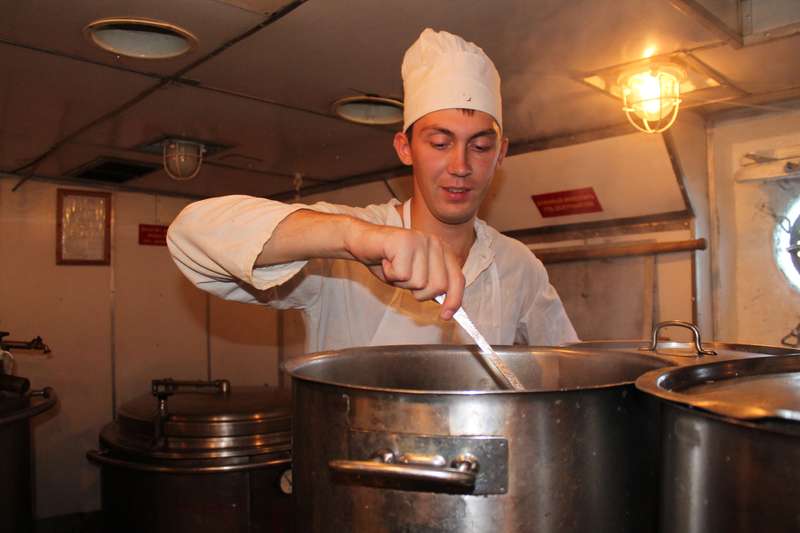 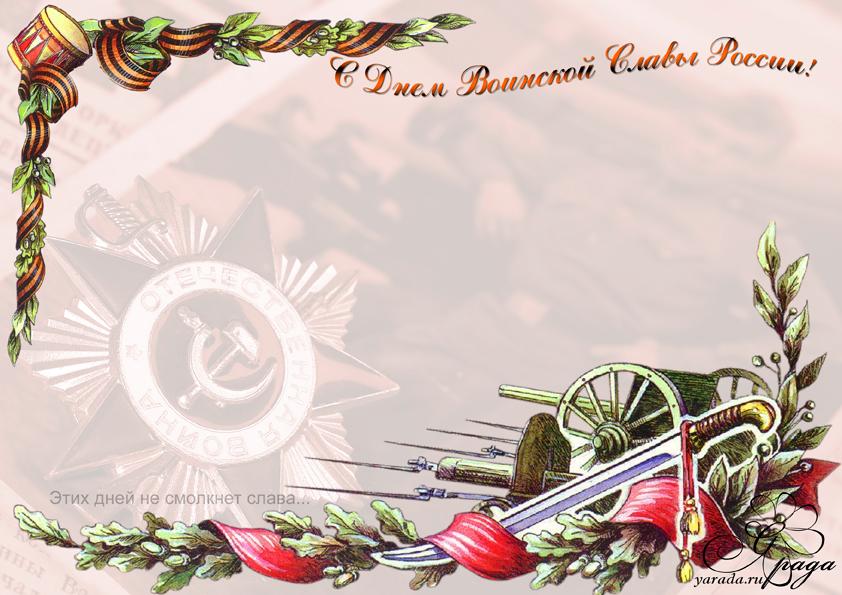 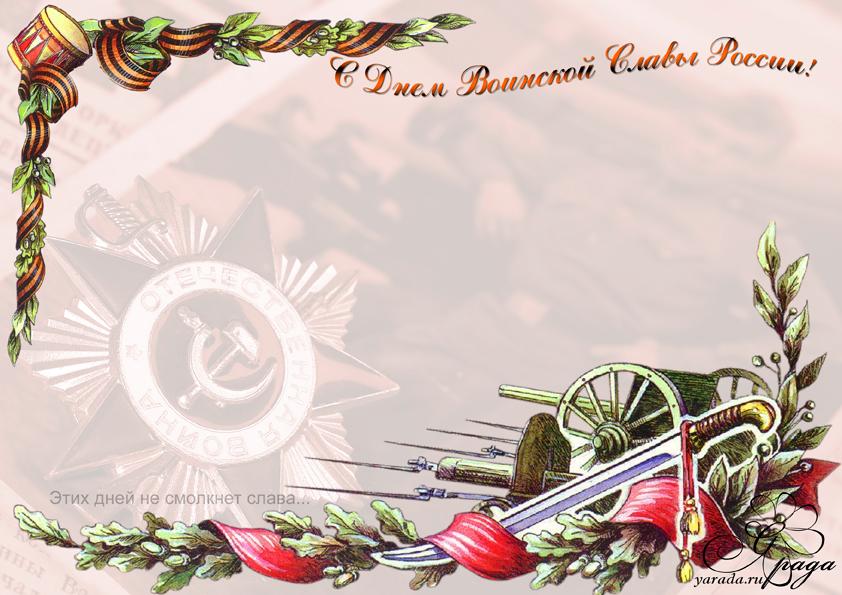 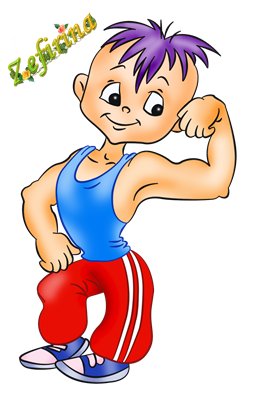 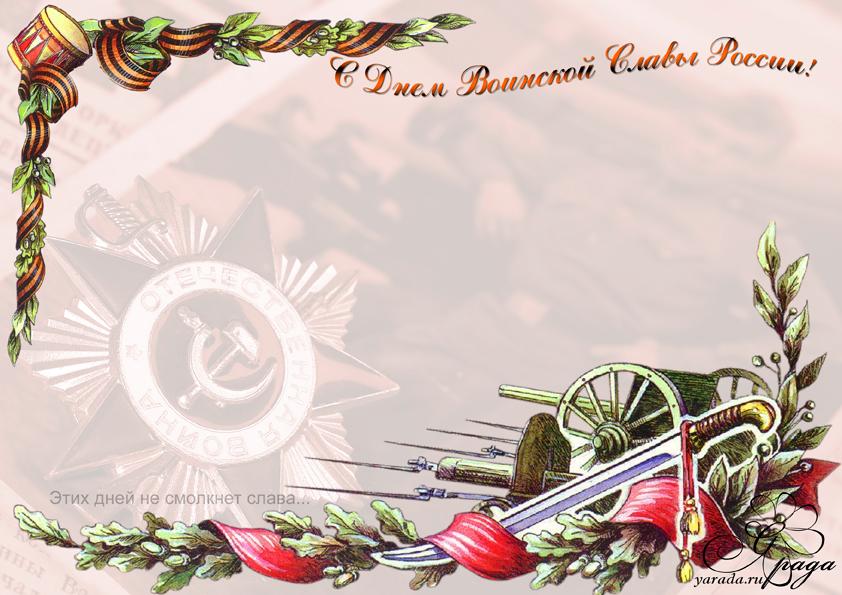 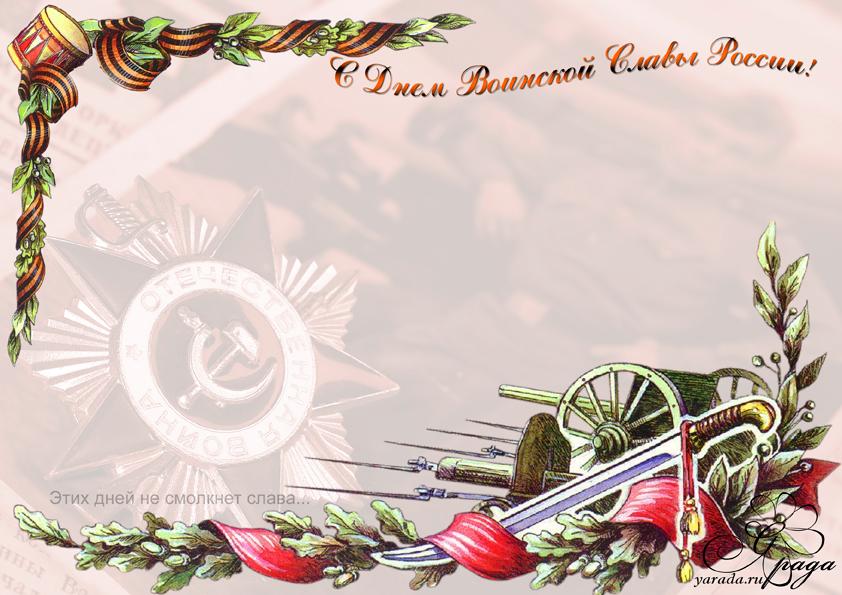 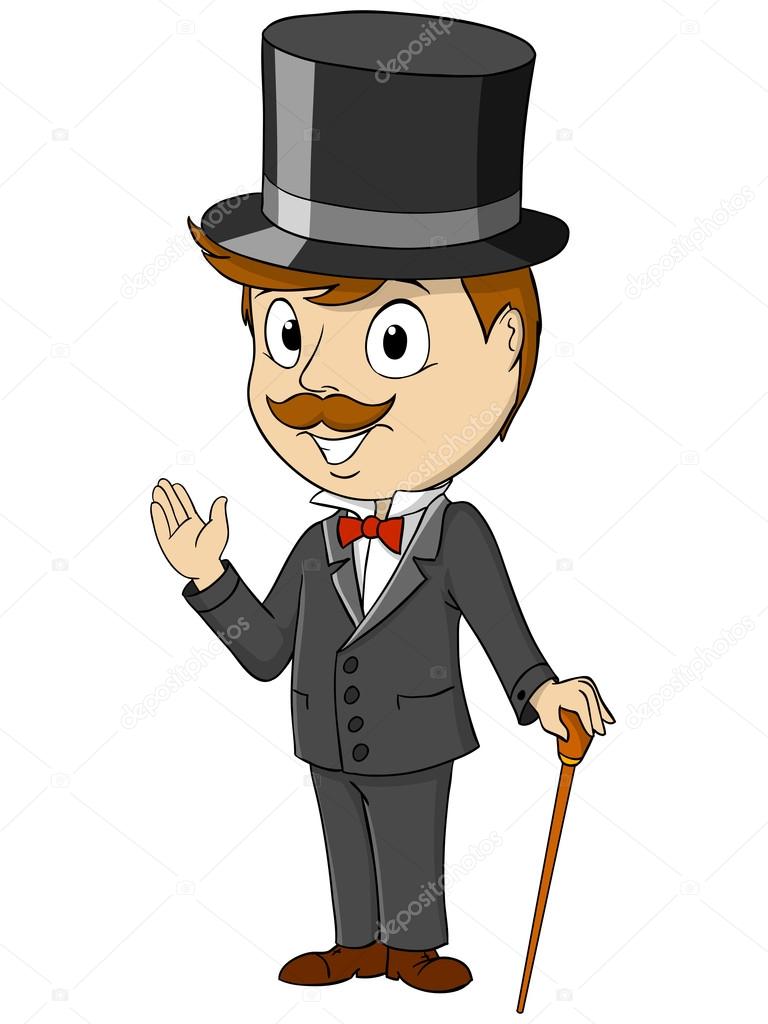 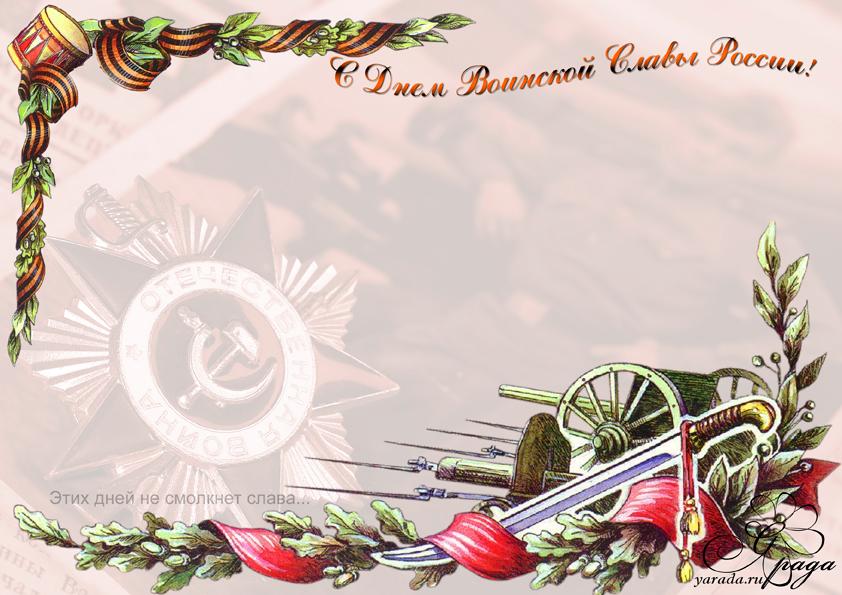 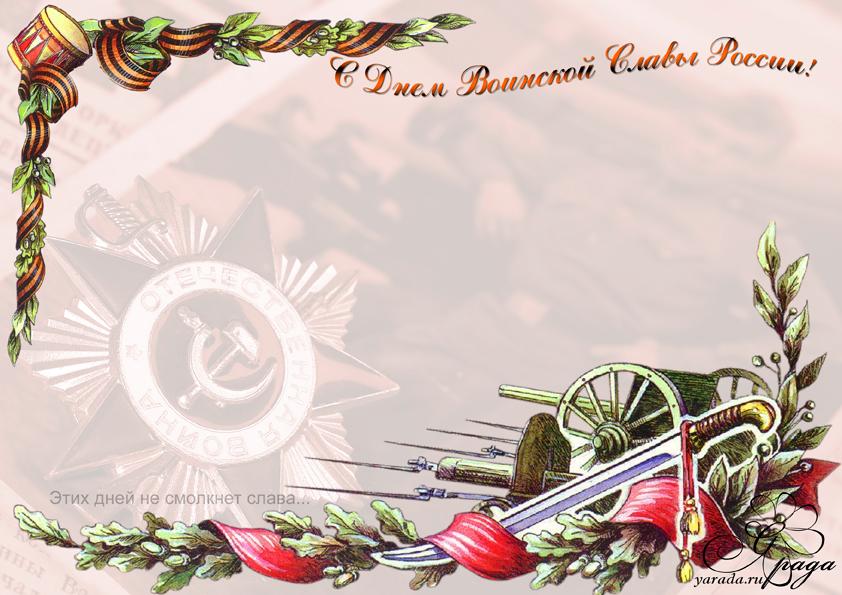 Вежливые слова:
Добрый день!
Спасибо!
Здравствуйте!
До свидания!
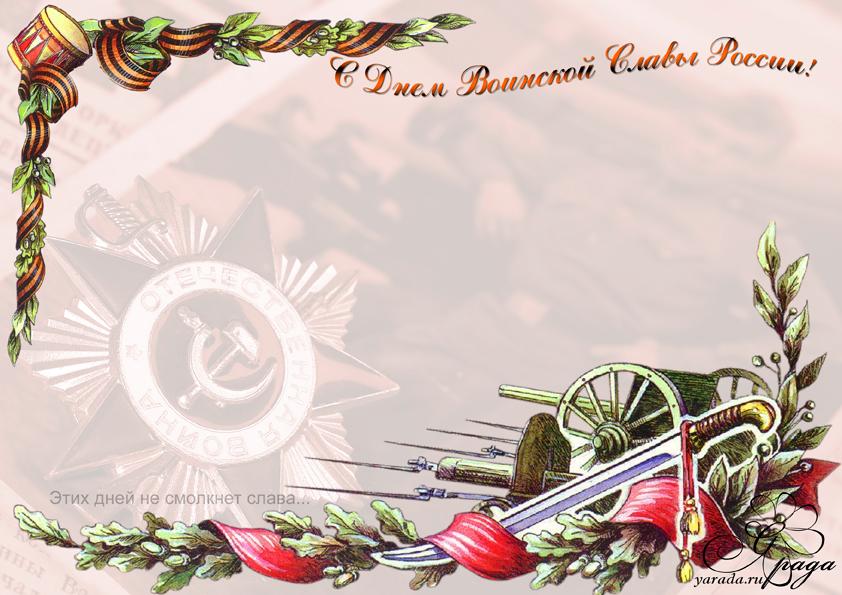 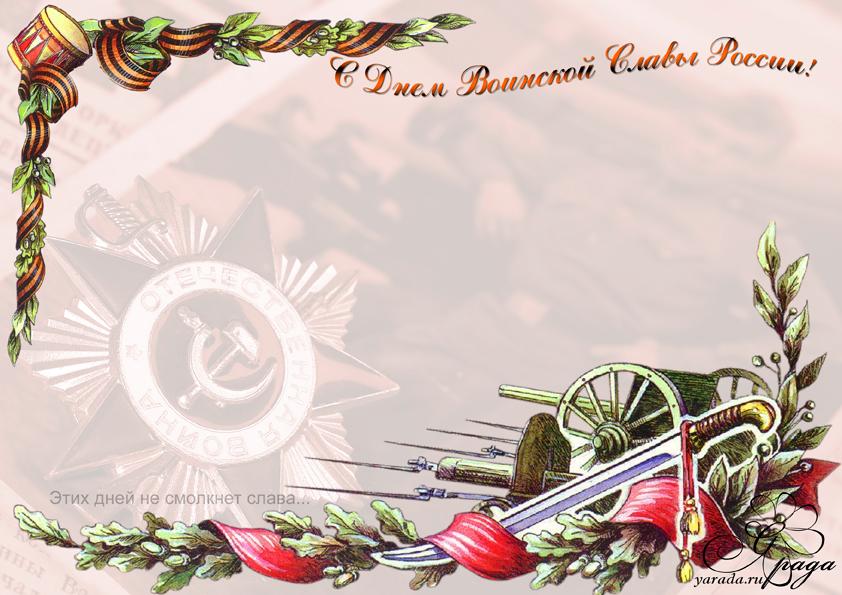 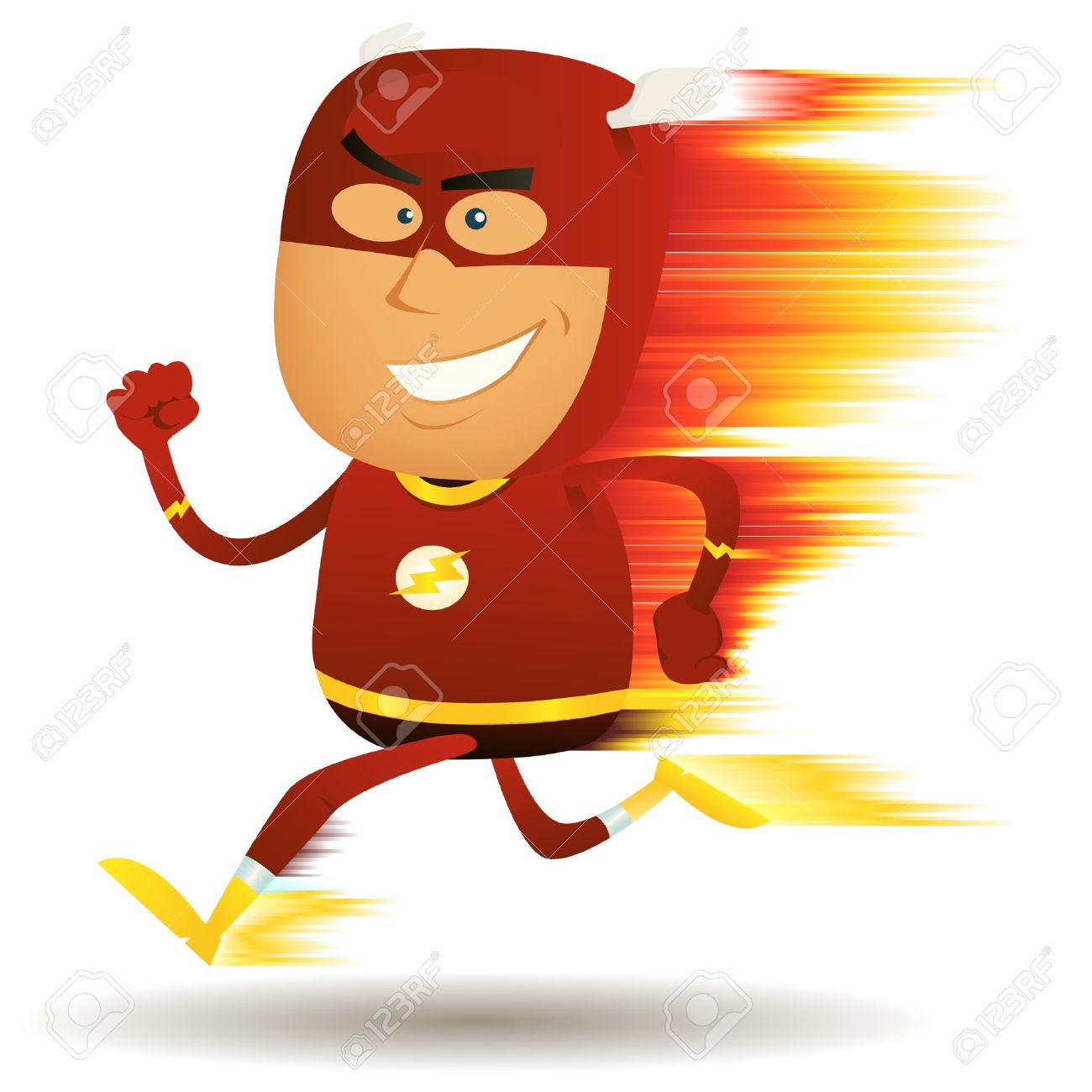 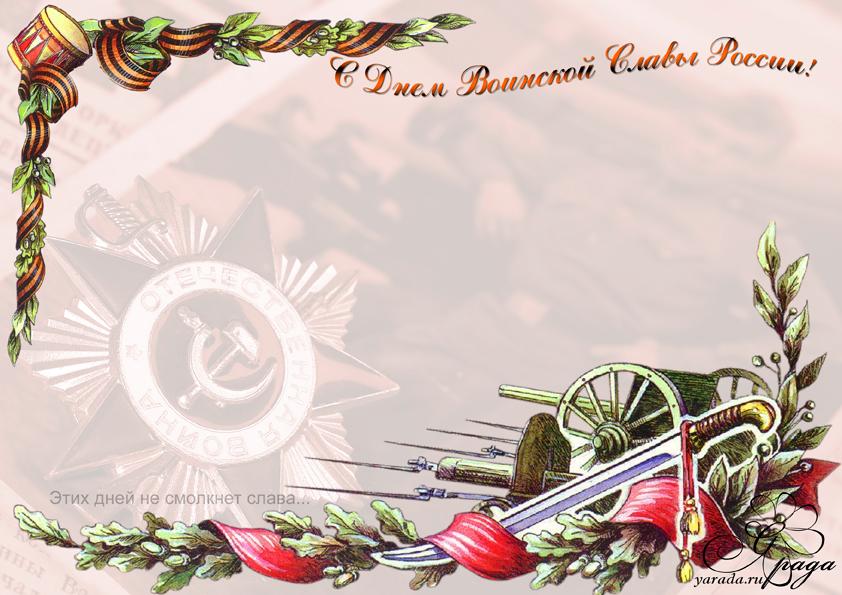 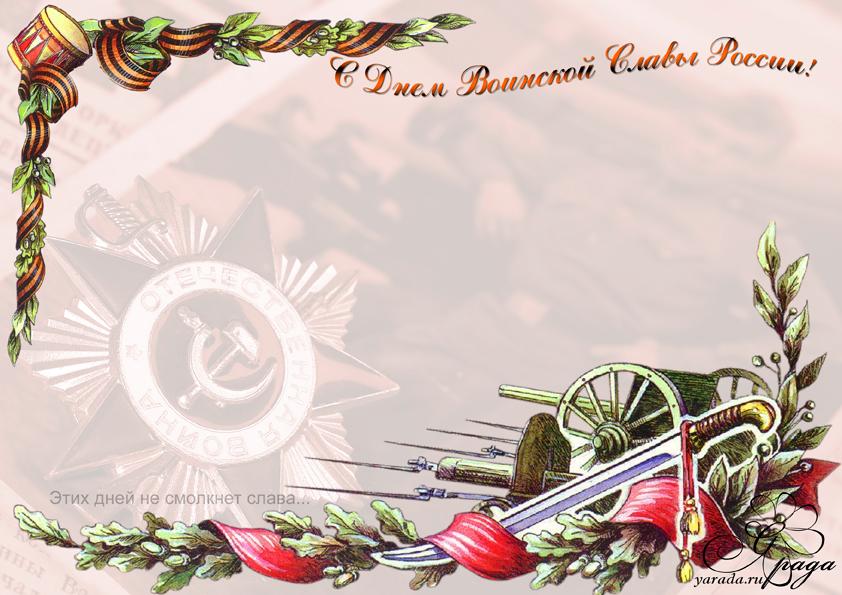 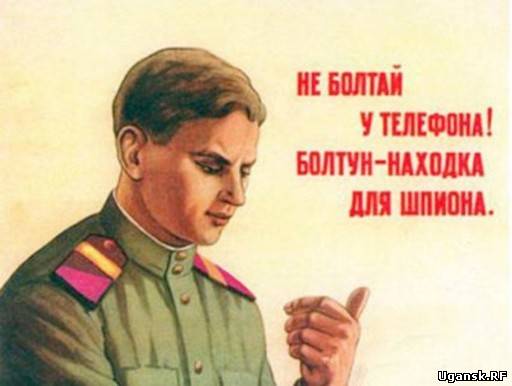 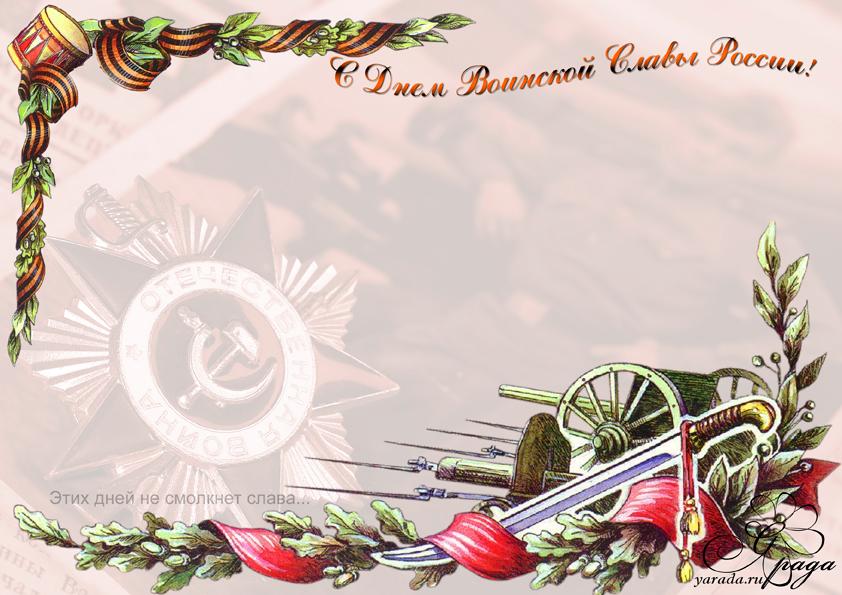 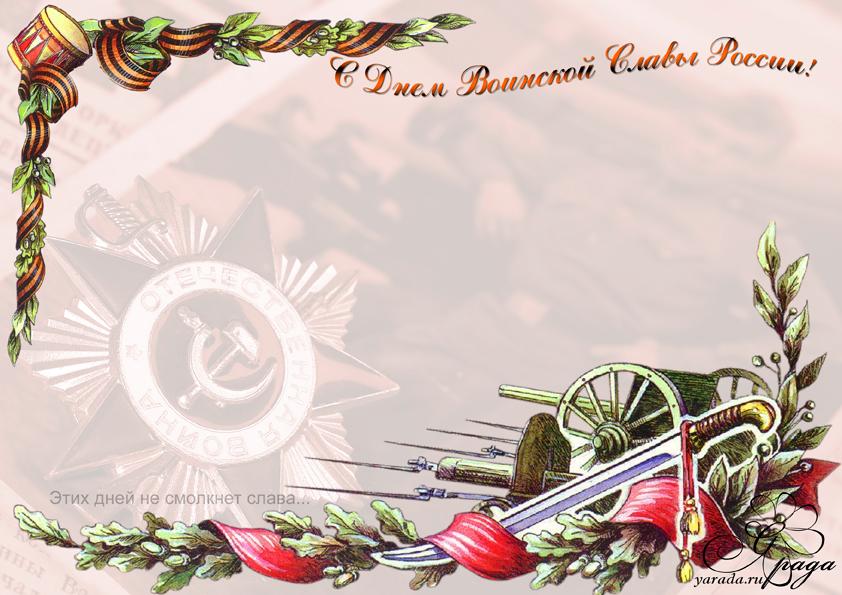 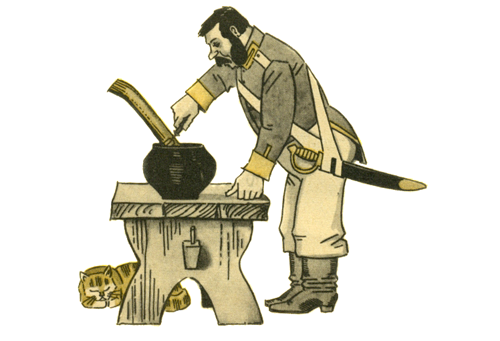 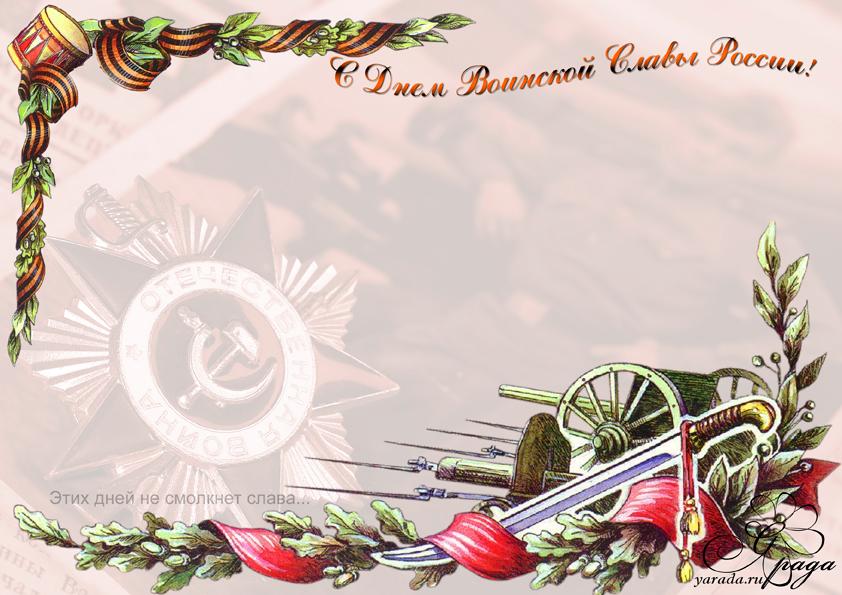 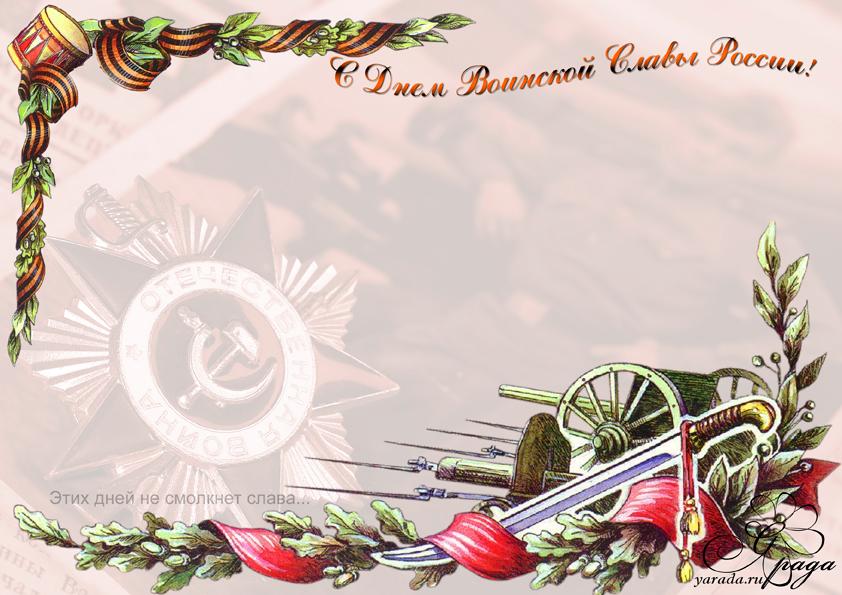 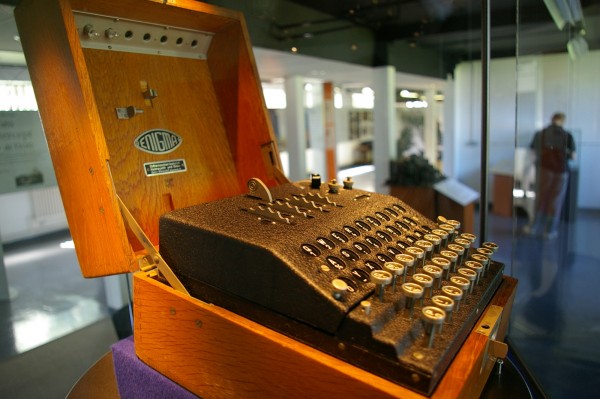 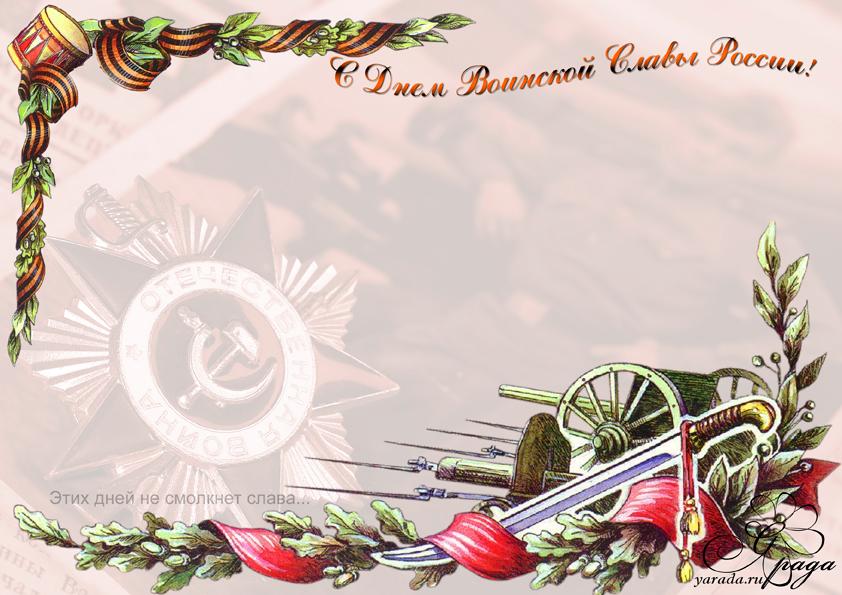 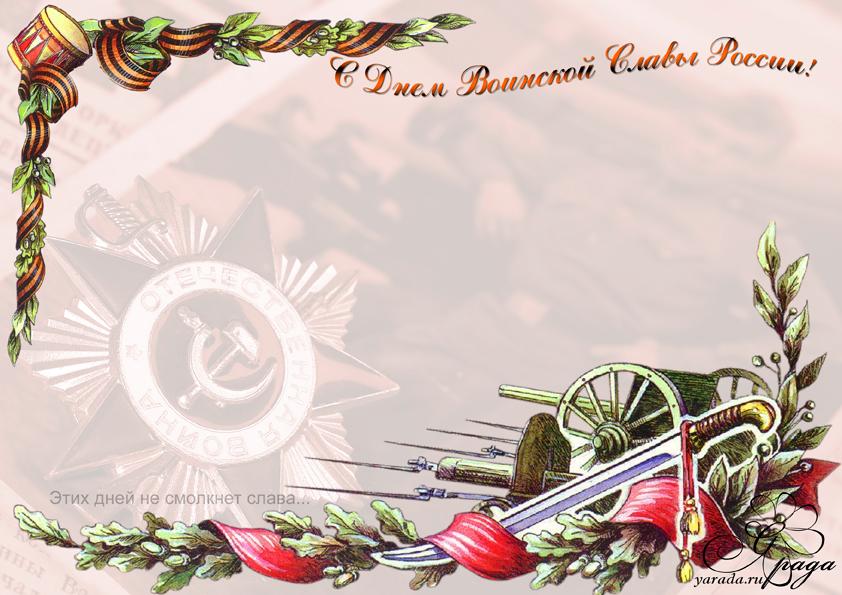 МОЛОДЦЫ!!!
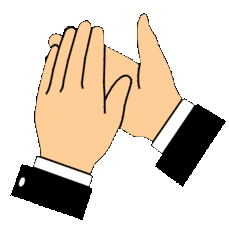